ODE 3 – Systems of ODEs, Symplectic Integrators, and Variable Step Size Methods
AMSC/CMSC 460 
Dr. Christopher Moakler
First Order ODEs
All of the methods we’ve looked at so far were used to solve first order differential equations.
As a reminder, a first order ODE is one where only the first derivative of the dependent variable appears.
No 2nd, 3rd, etc. derivatives appear.
Such ODEs are very common in physics and engineering applications.
Newton’s Law of Cooling
Population growth
Predator Prey modeling
A falling object subject to air resistance
Higher order ODEs
First order equations are great and all but…
We often want to look at higher order ODEs as well.
These sorts of equations appear frequently when looking at the motion of astronomical bodies.
Most models of moving particles subject to external forces involve second order derivatives.
Sometimes, even higher order ODEs are encountered.
One more common example comes from modeling the stress in beams.
If you’re interested in this you can google Euler–Bernoulli beam theory.
It involves a fourth order ODE.
How can we numerically solve these systems?
Since our methods are applicable to first order ODEs, it would be nice if we could somehow represent these higher order ODEs as first order equations.
Well, guess what!
We can!
You might remember from your Diff Eq class that we can convert a higher order ODE into a system of coupled first order ODEs.
When we do that, we can apply our methods to these coupled systems.
Converting a 3rd order ODE into a system of 1st ODEs Example
Applying Euler’s Method to a System of ODEs Example
Applying Euler’s Method to a system of ODEs Example cont
Solving higher order ODEs in general
Modeling the Pendulum
Notice anything weird here?
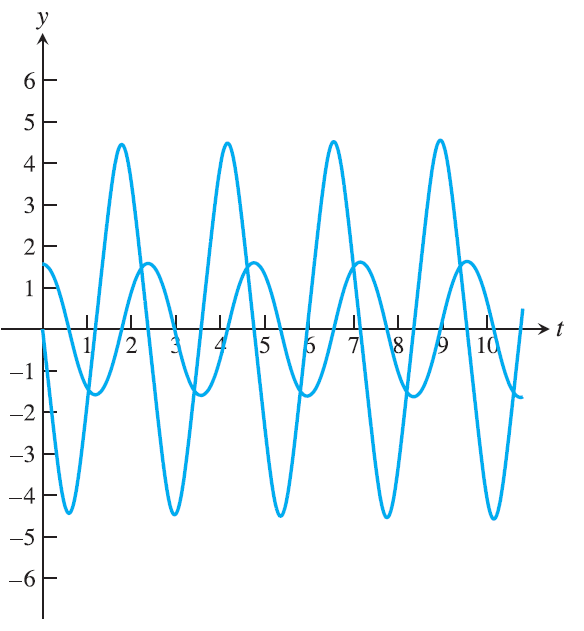 h = 0.01
h = 0.001
Sauer
Energy Conservation
The issue here is that Euler’s method is not energy conserving.
RK4 is also not energy conserving.
The problem is particularly easy to see in this example because of the periodic behavior of the system.
The pendulum should go back and forth between the left and right positions.
However, if Euler’s Method overshoots the extreme point even slightly, the system now has more energy.
The effect can quickly compound.
Using a smaller step size can minimize the problem but does not remove it.
Symplectic Integrators
The problem of energy conservation breaking in our ODE solvers becomes especially troublesome when we wish to model a system for long periods of time.
The longer we go, the further the energy creeps up.
We need integrators that conserve energy.
Such integrators are called symplectic integrators.
One such method is the Semi-implicit Euler Method.
The most popular one is the Velocity Verlet family of algorithms.
Velocity Verlet Algorithm
Velocity Verlet Algorithm cont
Energy Drift
Even these symplectic methods will have “Energy Drift” but the effect is several order of magnitudes better than non symplectic methods.
Over very long time periods, the energy will still drift.
In Molecular Dynamics fields, where these methods are often used, how much the energy drifts is one measure of the quality of a simulation.
Modeling Orbital Mechanics
Modeling Orbital Mechanics cont
As we’ve said before, the ODE modeling a system with 3 interacting bodies exhibits chaotic motion.
Chaos is a fancy term for extreme dependence on initial conditions.
If the initial conditions change even slightly, we can get entirely different outcomes.
In our parlance, we would say that the solution is ill-conditioned in regard to the initial conditions.
Numerical Simulations of Orbital Mechanics
Due to similar reasons behind the energy drift seen before, orbital mechanics simulations exhibit non-closed orbits.
Orbits should, ideally, be closed.
The Earth orbits in a closed ellipse around the Sun.
The Moon orbits in a closed ellipse around the Earth. 
There are some slight caveats here but we can safely ignore them.
This occurs because of the conservation of momentum.
Since the simple integrators we looked at before didn’t conserve the energy of the system, they also won’t conserve the momentum.
Euler Method applied to the one-body problem
Sauer
Trapezoid Method applied to the one-body problem
Sauer
Variable Step-Size Methods
All of the approaches we have looked at so far have used a constant step-size.
However, this is sometimes quite limiting.
Some ODEs have regions of rapid change where a very small step size might be needed.
Those same ODEs might also have regions where there is very little change and the small step size is unnecessary.
If we can vary our step size autonomously, we can get the best of both worlds!
Accurately solving the regions of rapid change and quickly solving the regions of slow change.
Error Estimation
Varying the Step-Size
Now that we have an error estimate, we can use it as a criterion to decide how to change the step size.
You typically set an upper and lower bound on the error.
If your error is too large, you halve the step size.
This allows us to maintain accuracy when needed.
If your error is too small, you double the step size.
This allows us to quickly move along and not waste time where it isn’t needed.
This requires much more computational effort.
Embedded Pairs
RK23
RK23 cont
RK45
A very popular choice for the embedded pair are Runge-Kutta methods of order 4 and 5.
This is sometimes called the Runge-Kutta-Fehlberg method.
It uses six function evaluations.
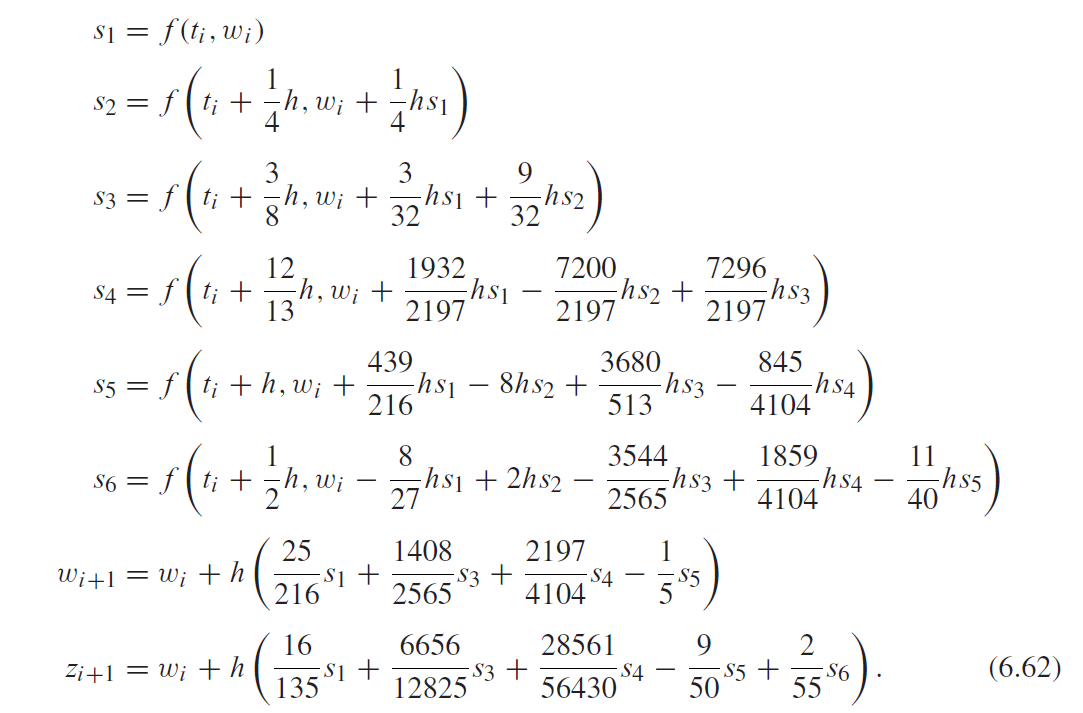 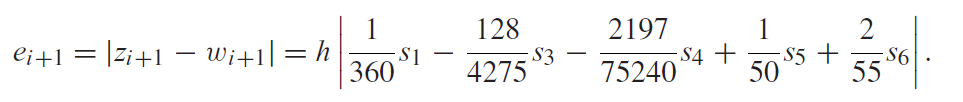 Sauer
Dormand-Prince 4/5
Another choice of embedded pair is the Dormand-Prince 45 method.
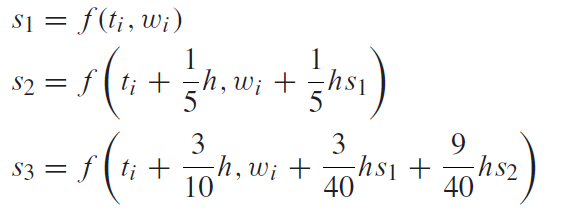 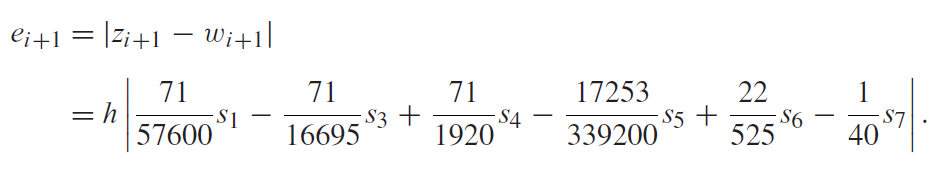 Sauer
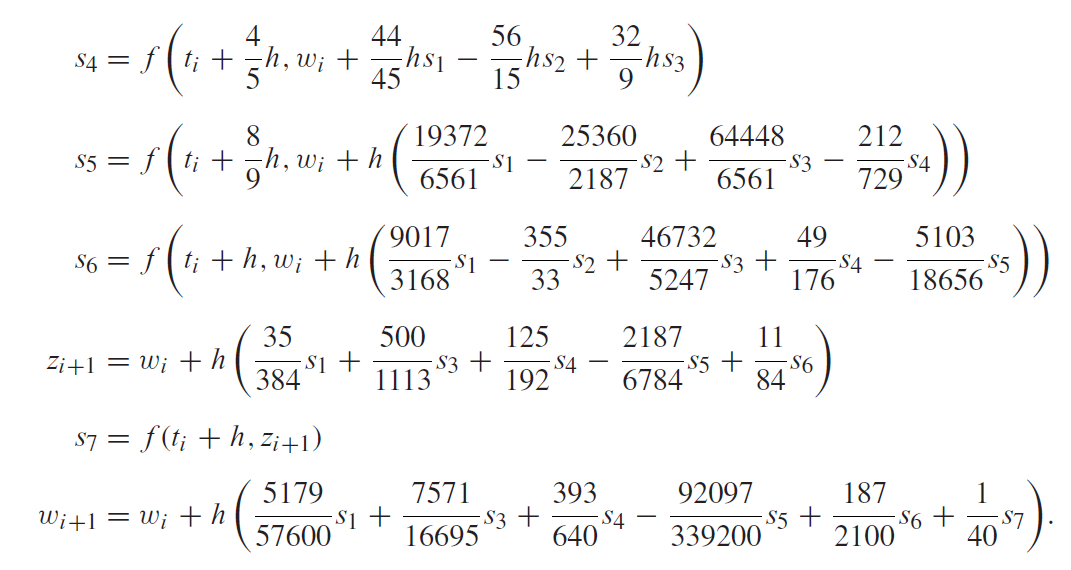 Dormand-Prince 4/5 cont
Variable Step-Size example
Mathworks
Variable Step-Size Example 2
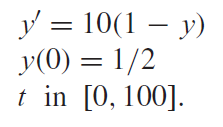 Sauer